End of Recess Procedures
What to do when the recess bell rings, or the 
whistle blows And recess is over
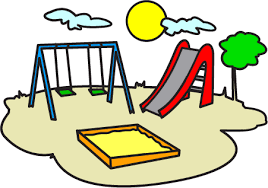 When the bell rings, or the whistle blows, stop what you are doing and line up right away with your class.
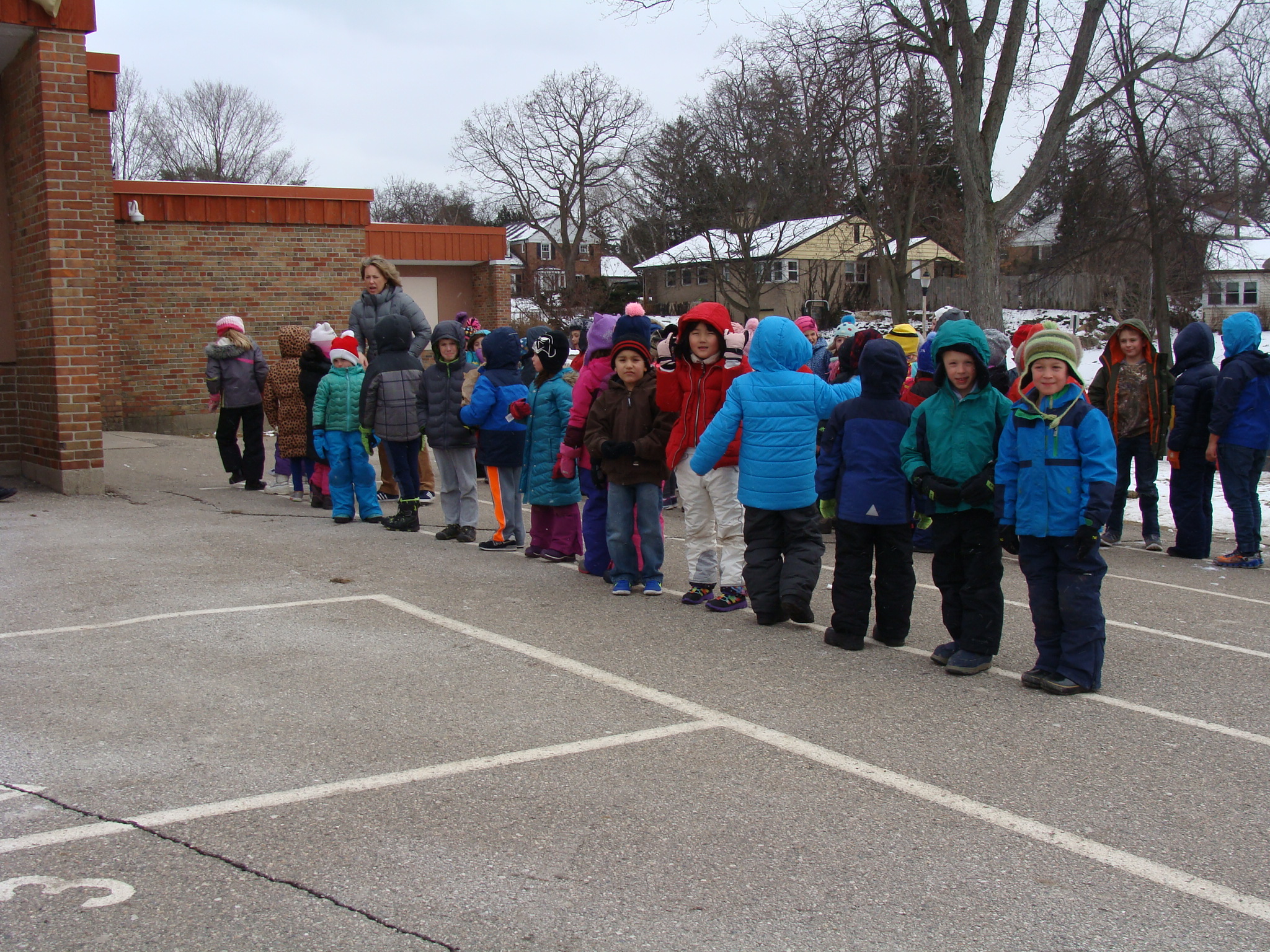 Look around for balls or playground               equipment that needs to be put away.
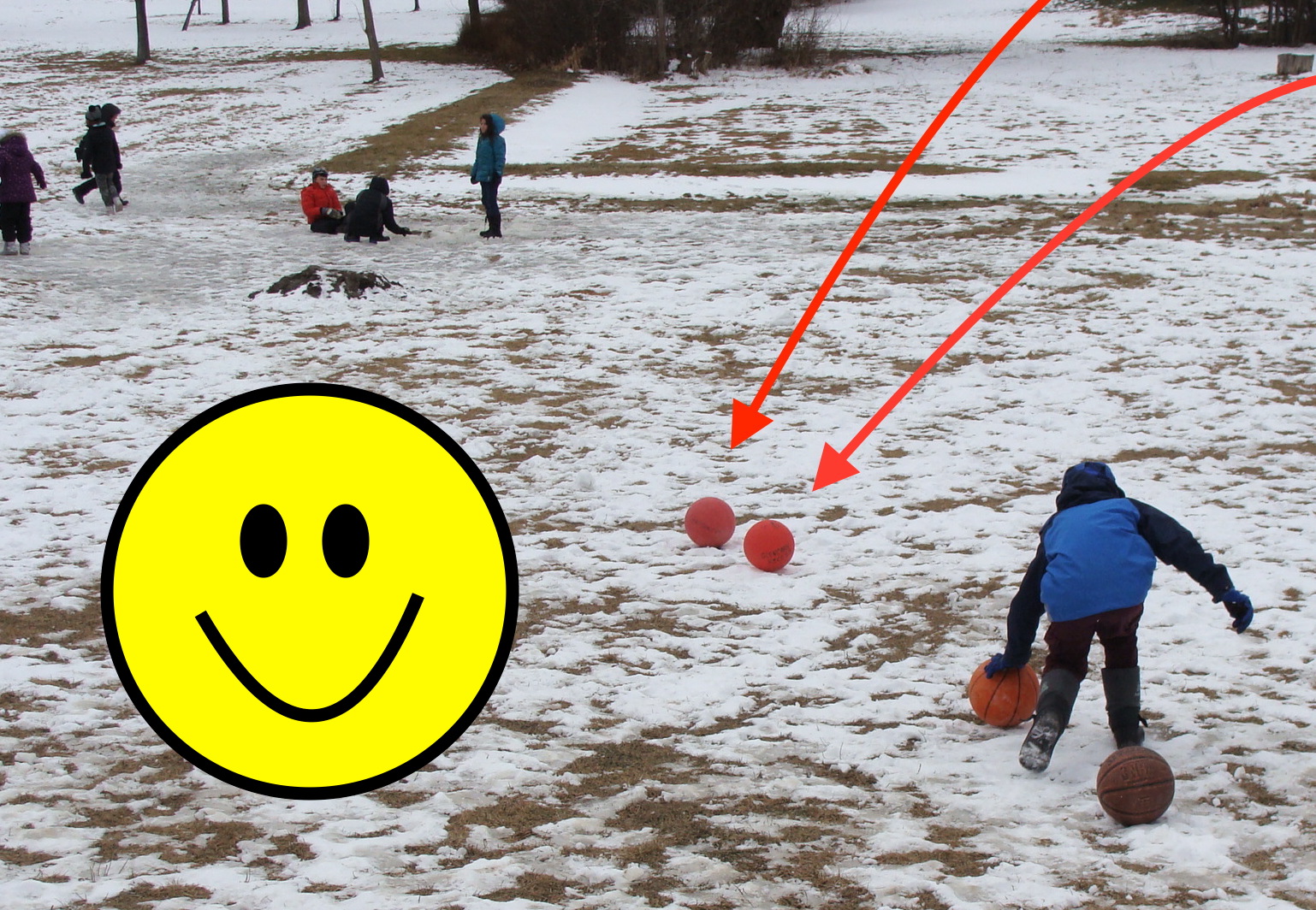 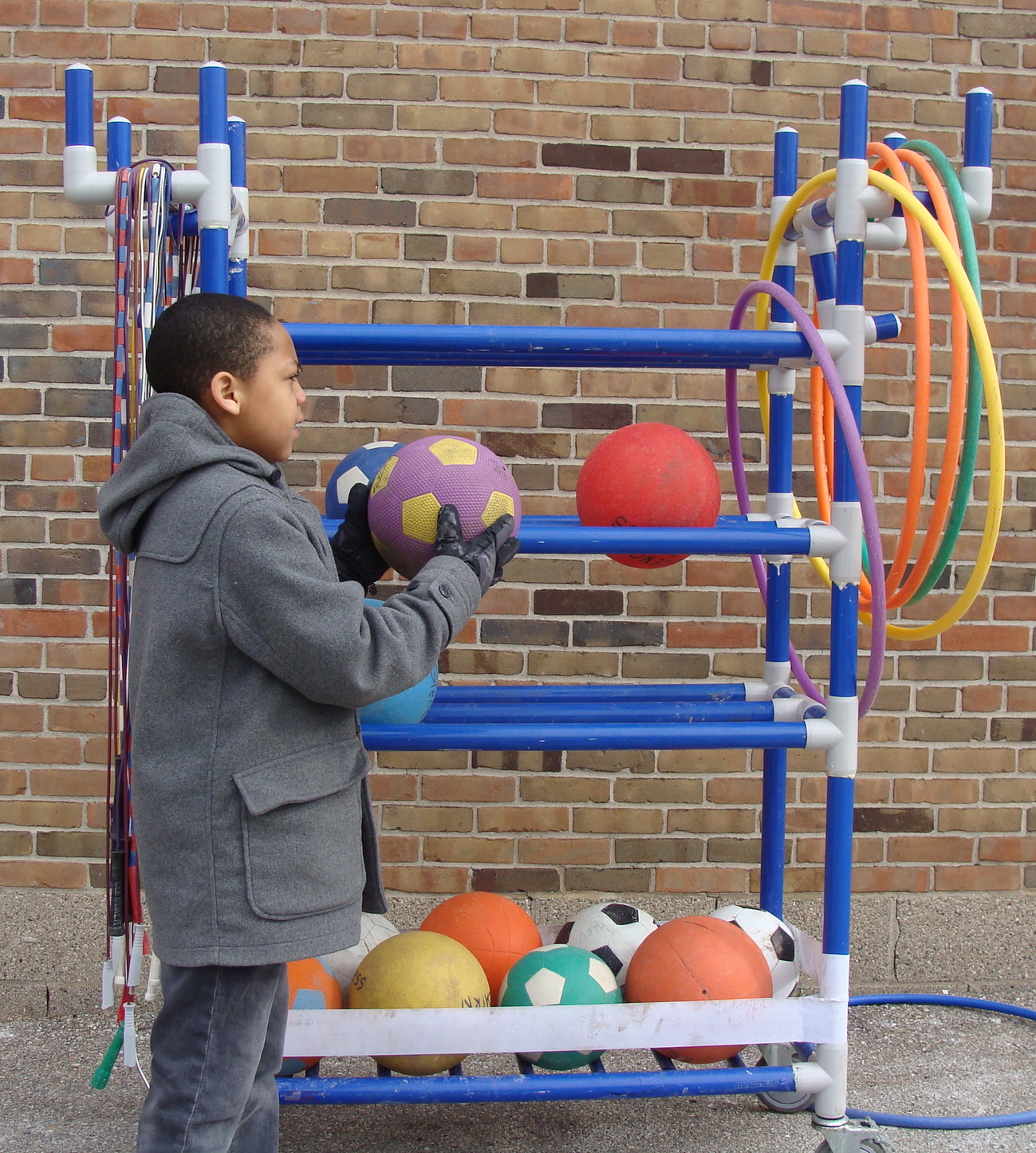 Return balls, jump ropes and hula hoops to the ball cart.
While you wait for others, stay in line and keep your hands to yourself.
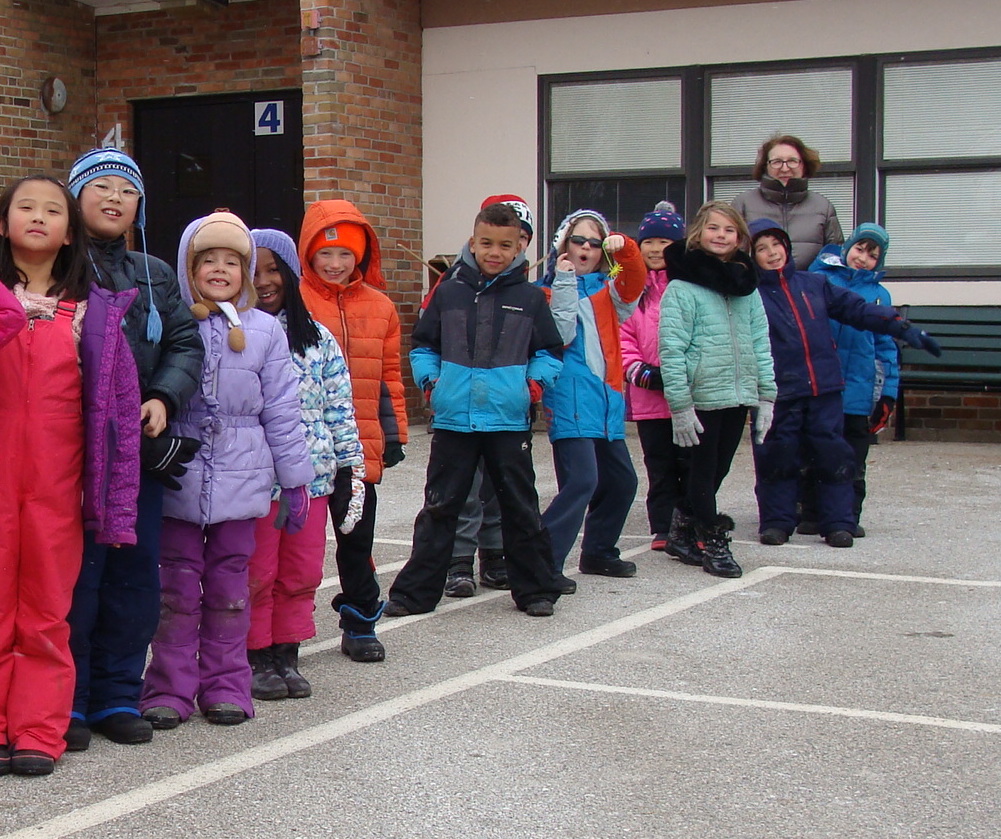 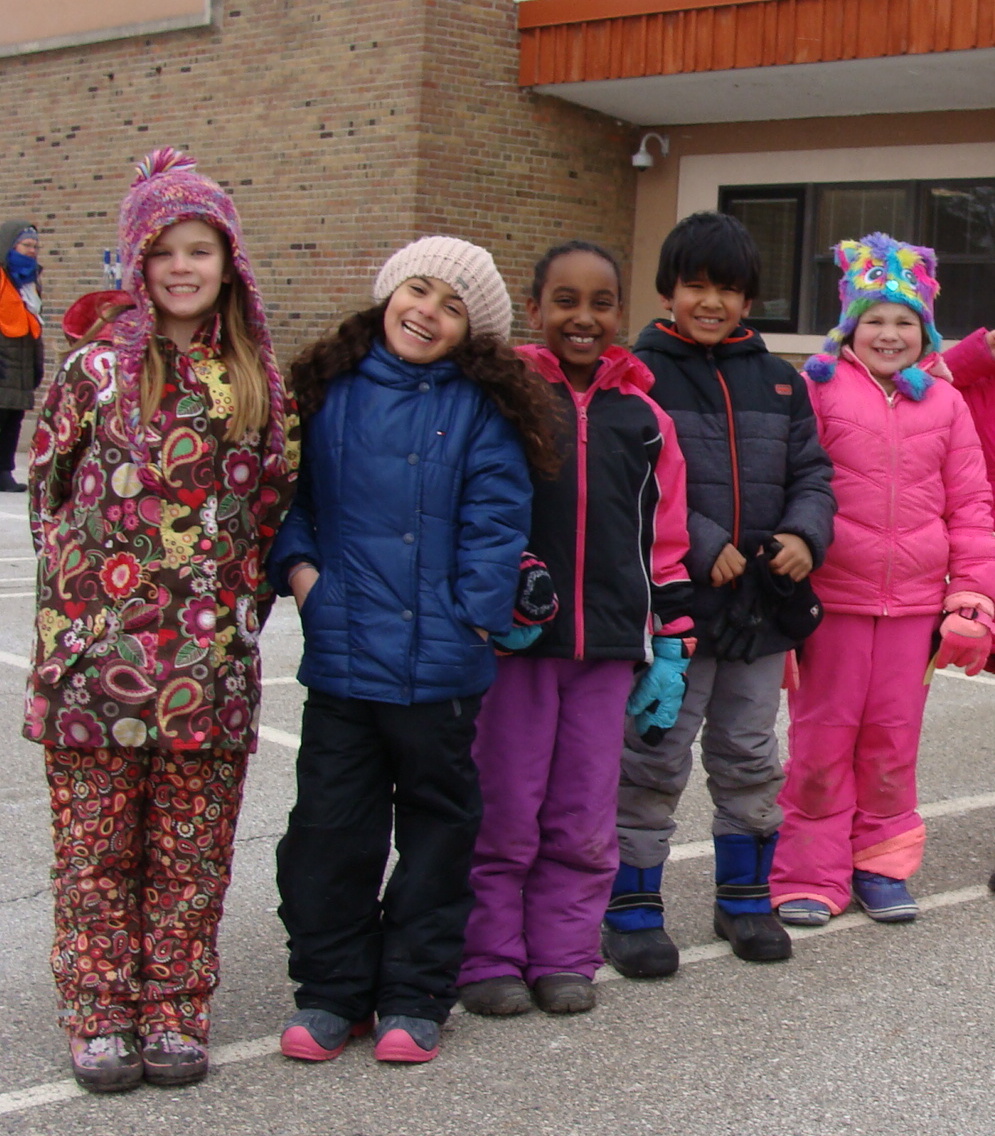 And Don’t Forget…
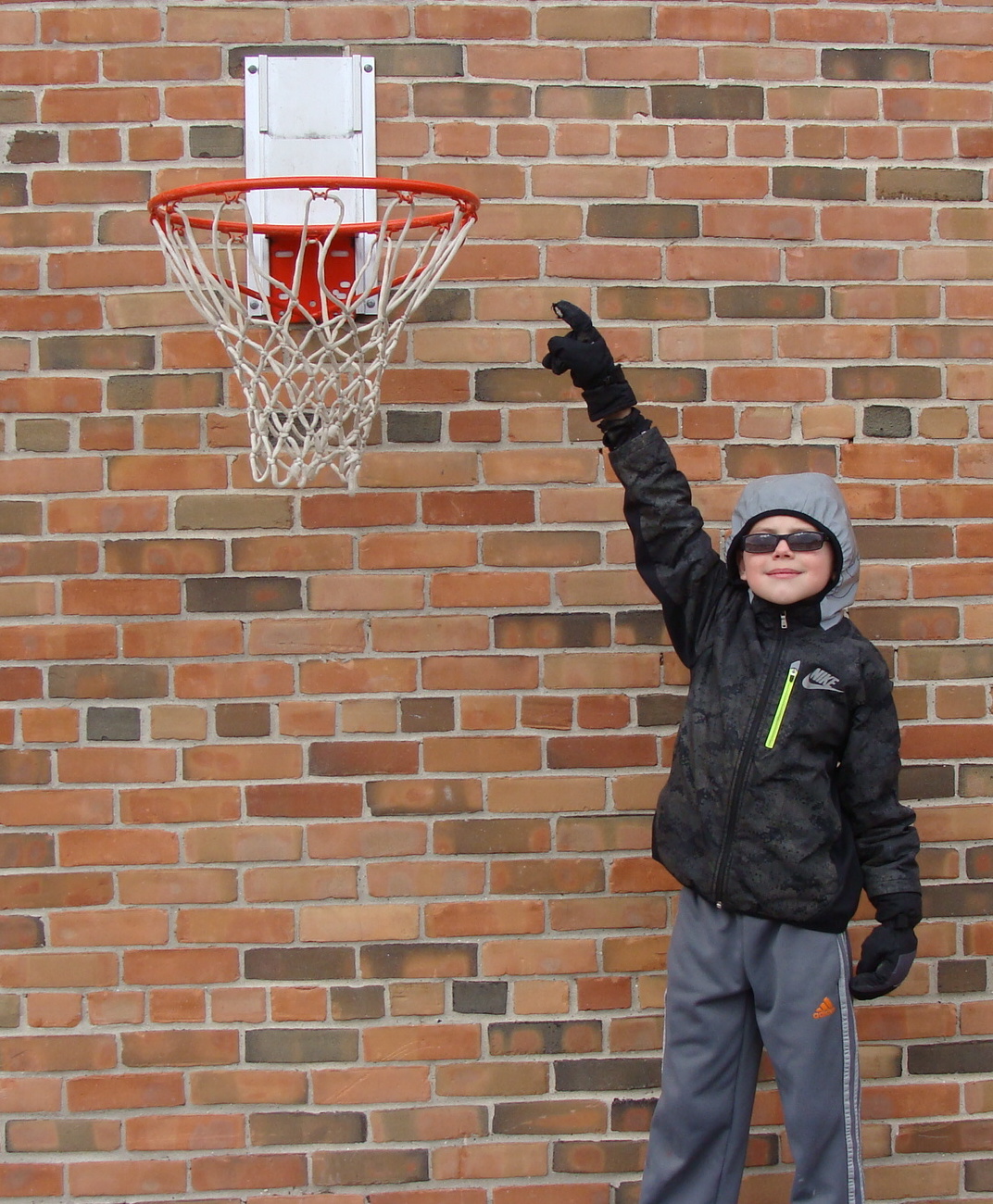 Never hang or jump on the basketball hoops because the basketball hoops could break and fall on you. Stay off of the hoops even when your in line.
In the winter…
Snow Stays on the Ground!
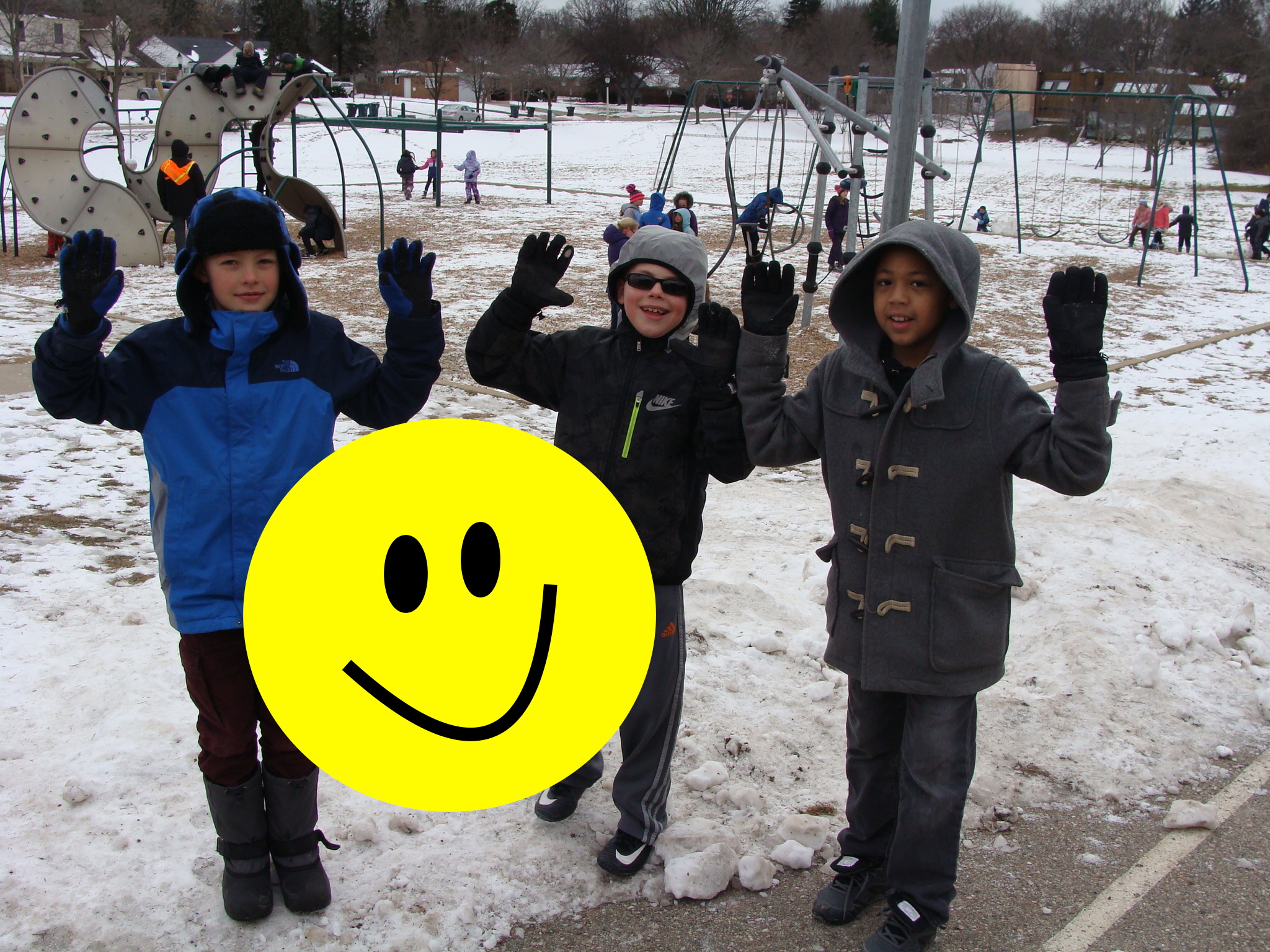 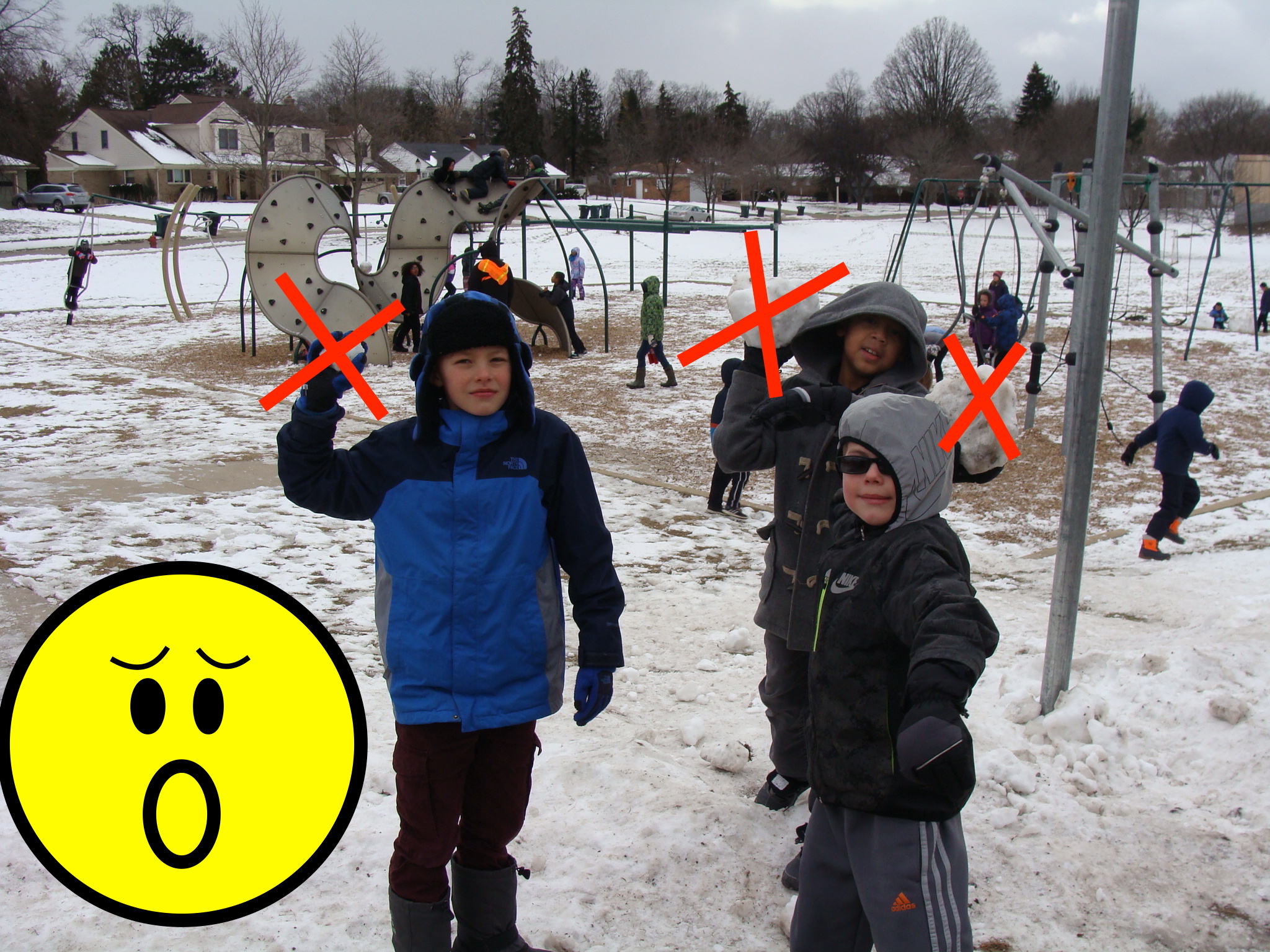 YES!
NO!
Thank you!